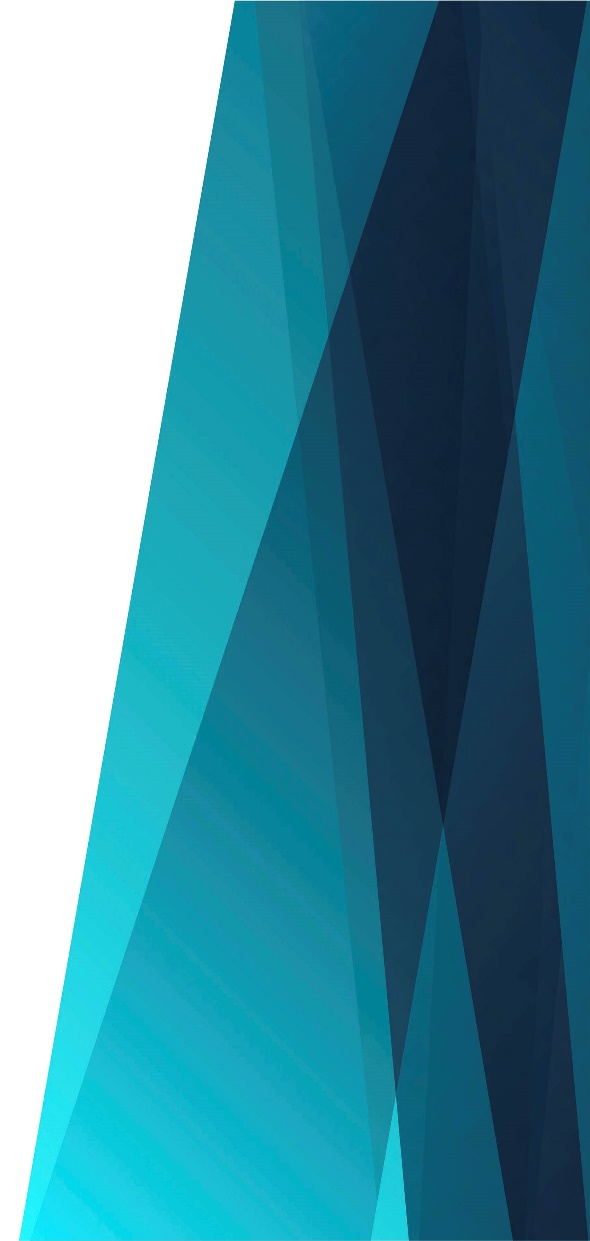 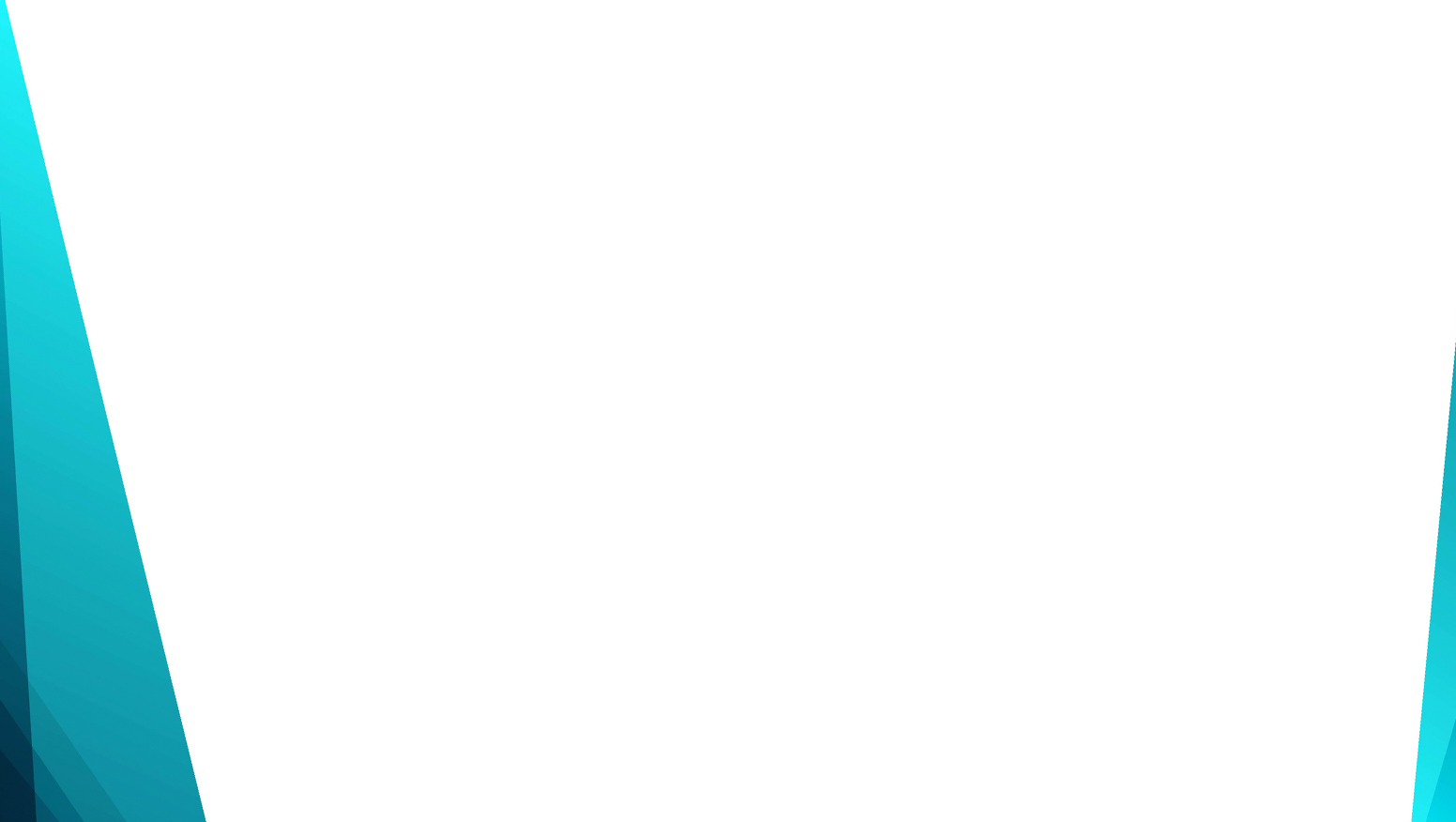 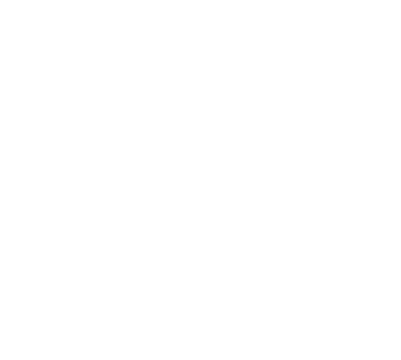 После суетной недели
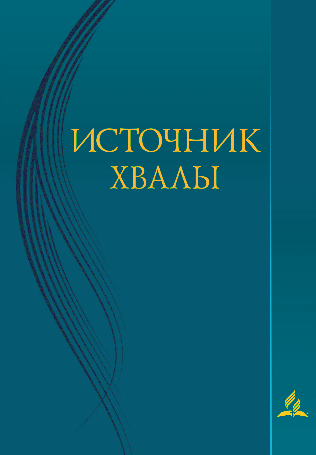 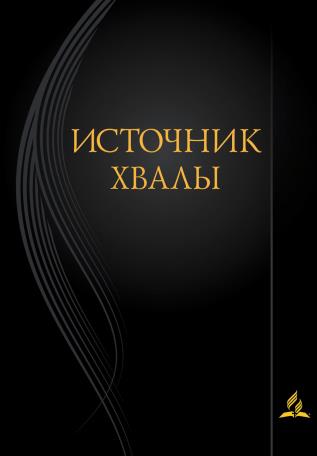 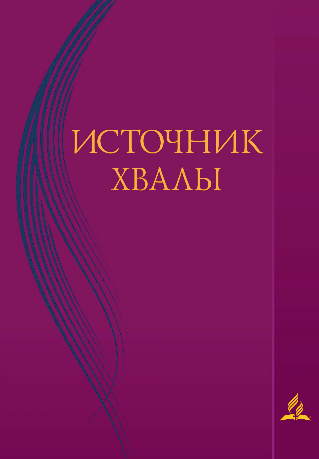 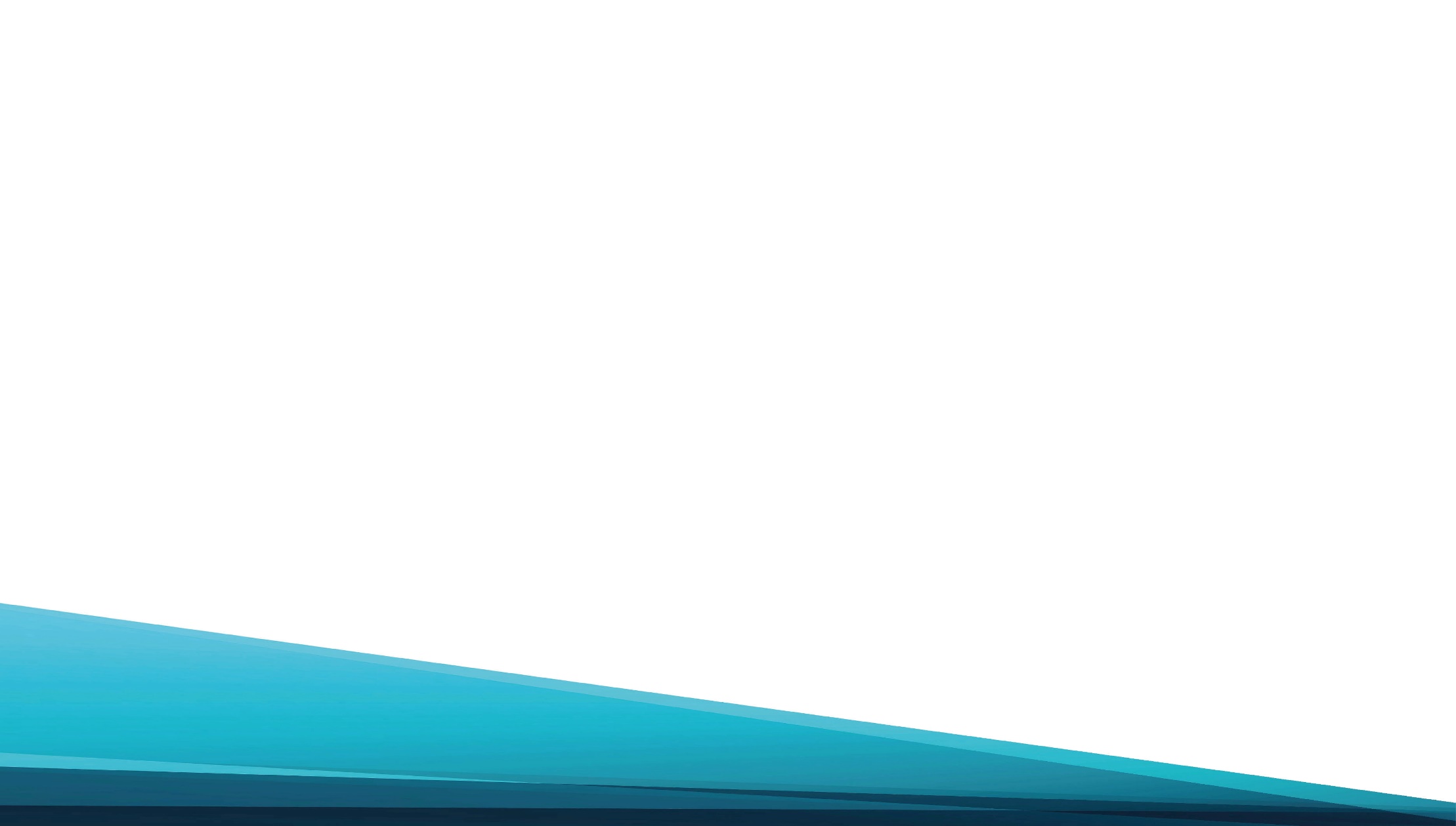 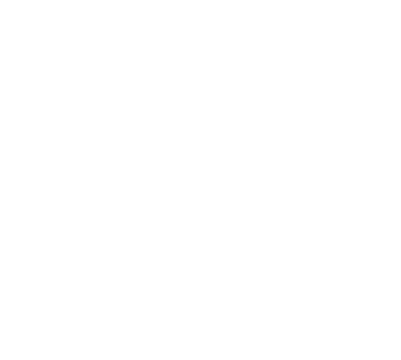 После суетной Недели
И заботы, и труда
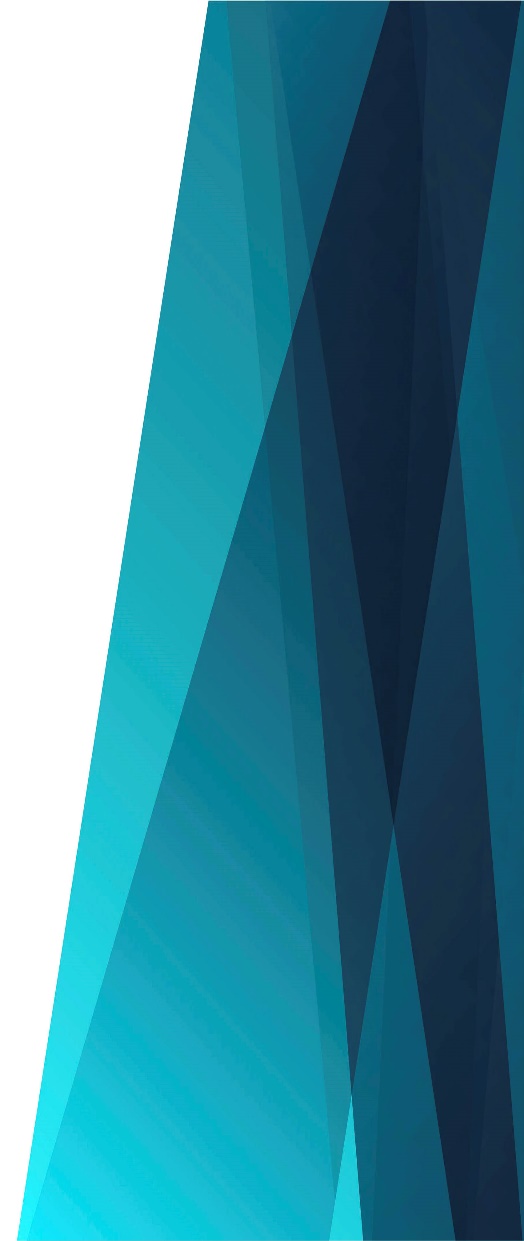 Отдыхаем мы Душою 
В день Спасителя Христа.
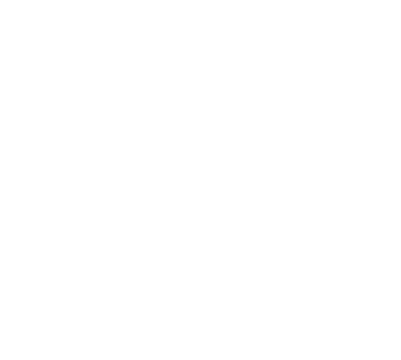 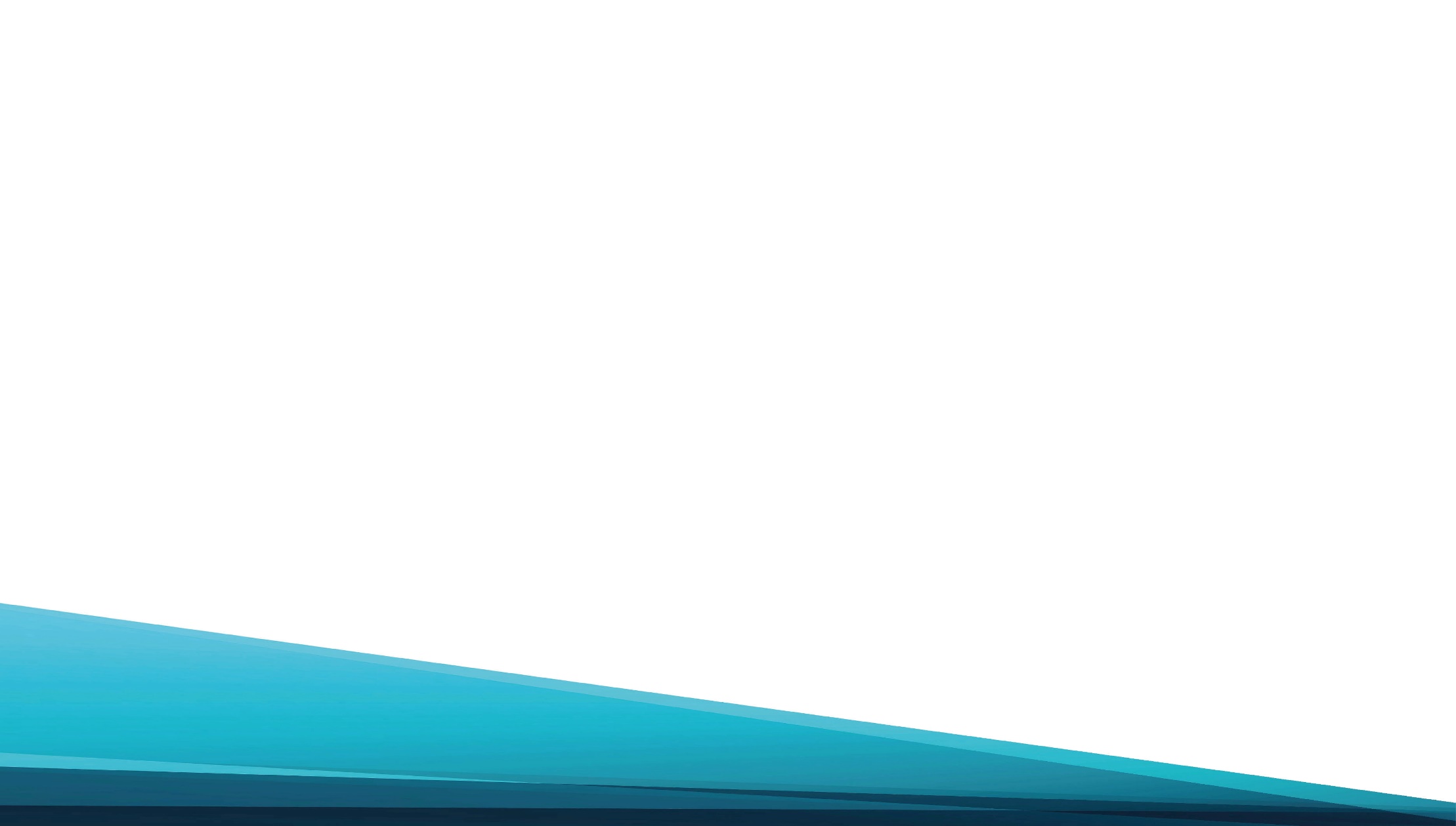 О суббота, 
День покоя,
День блаженства, Красоты,
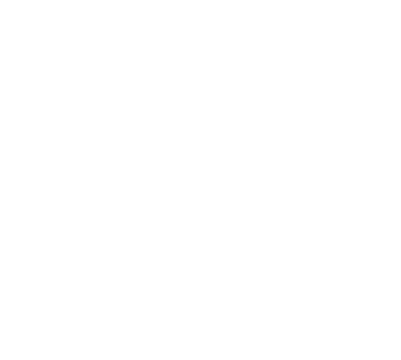 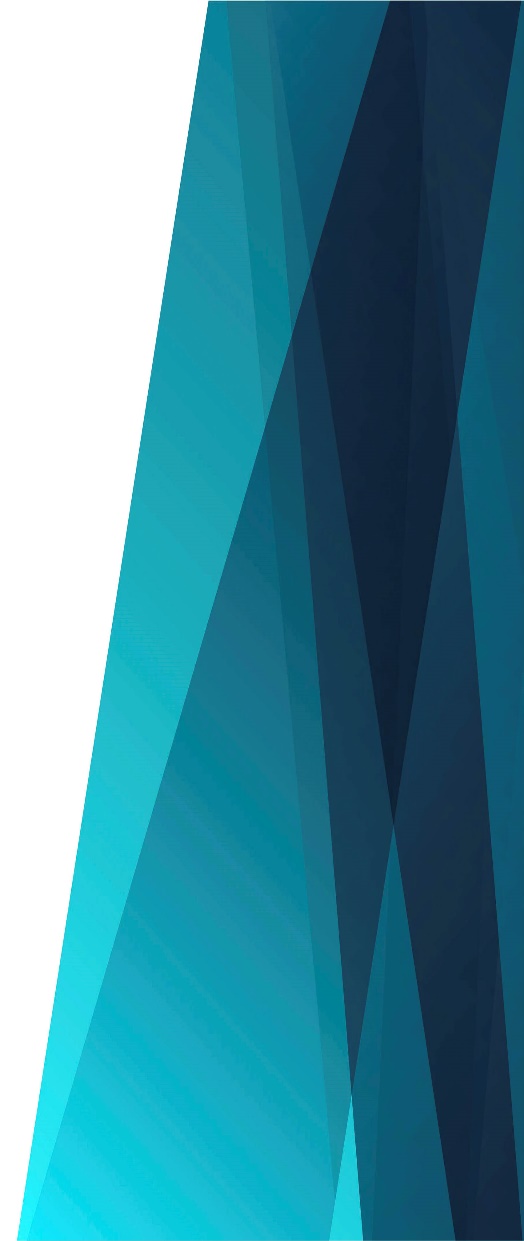 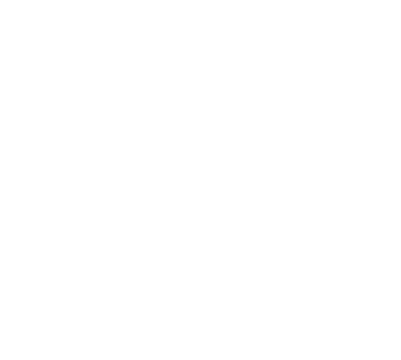 Мир, покой, Благословенье
В этот день Несёшь нам ты.
Бог по мудрости Великой
Дал нам этот День святой,
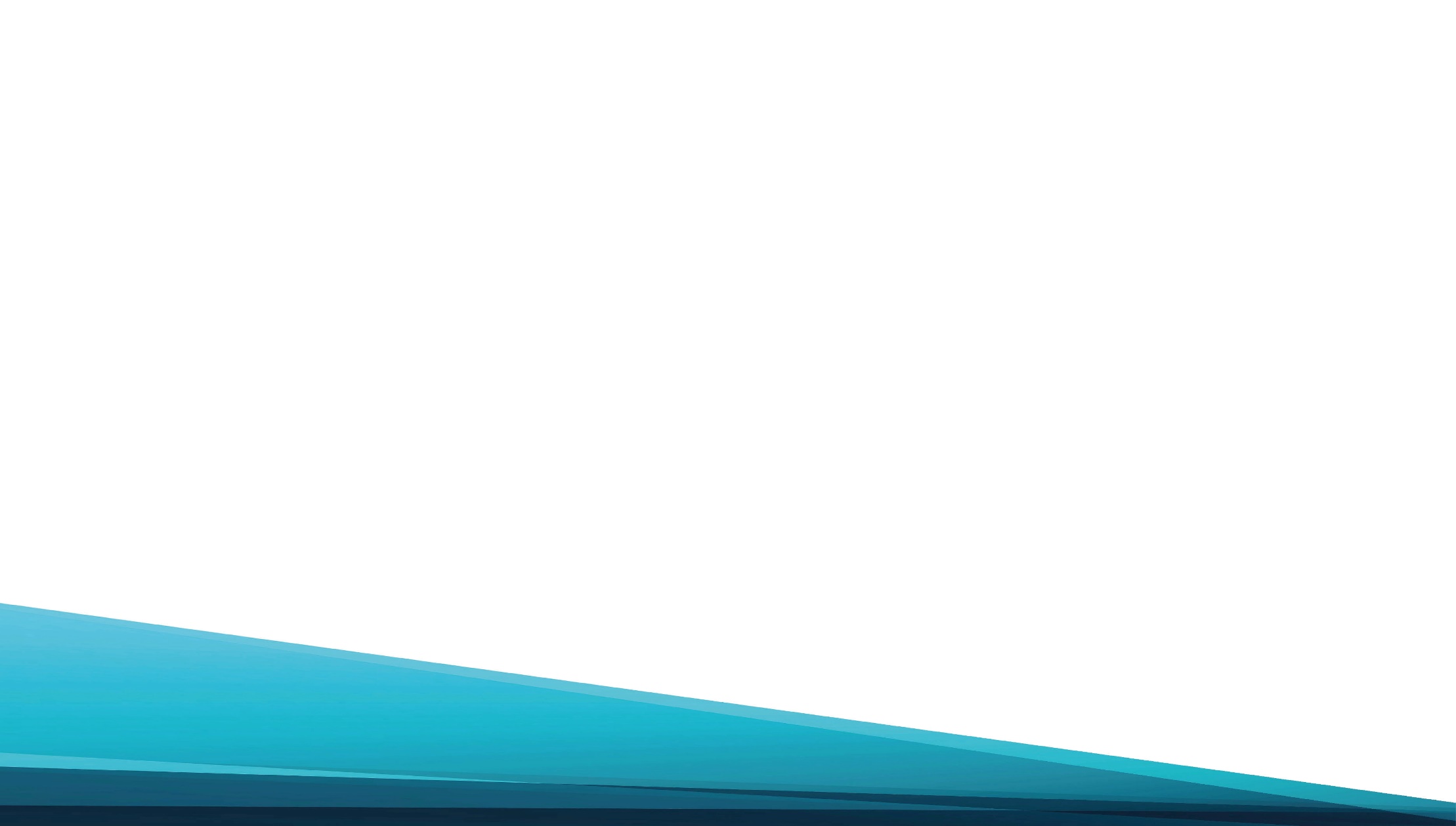 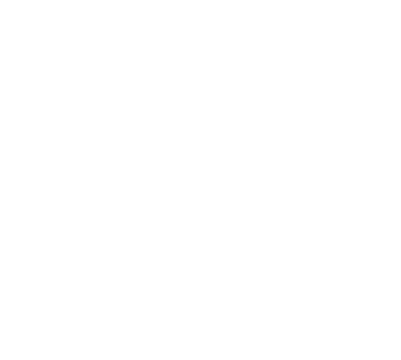 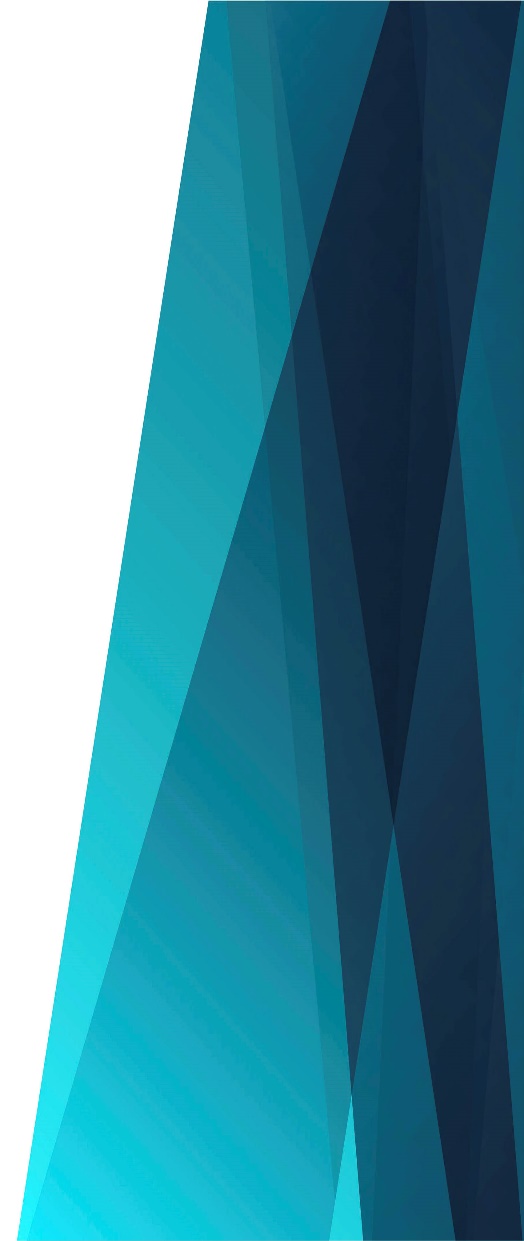 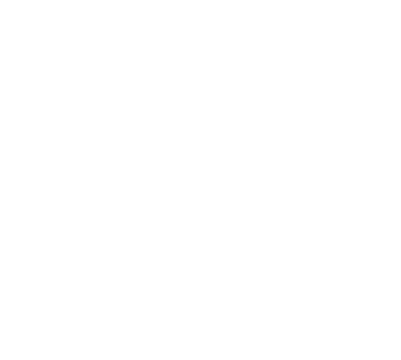 Чтобы мы, как Сам Создатель, 
Отдыхали в день Седьмой.
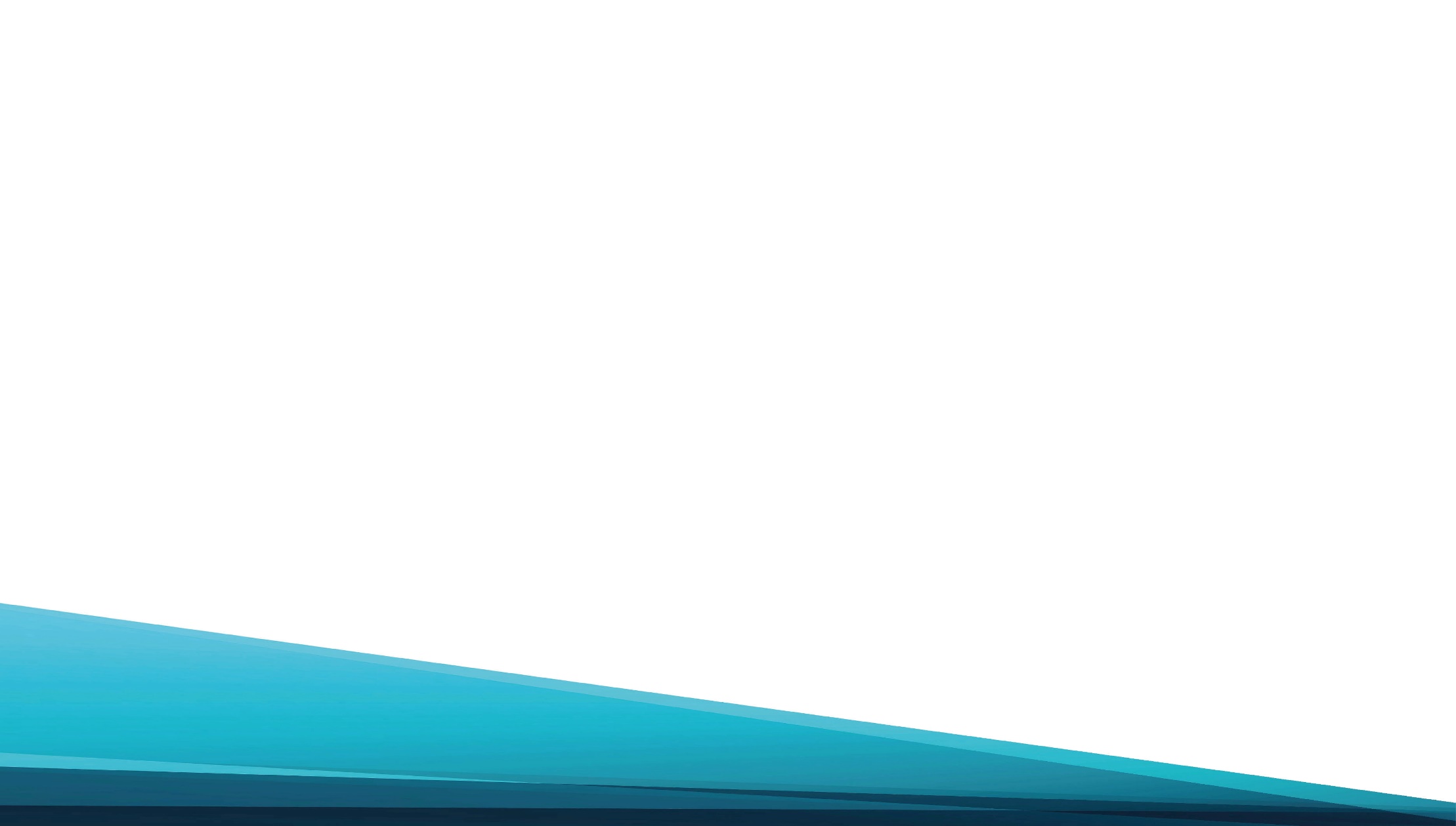 Шесть дней Бог дал Для работы,
Повседневного Труда.
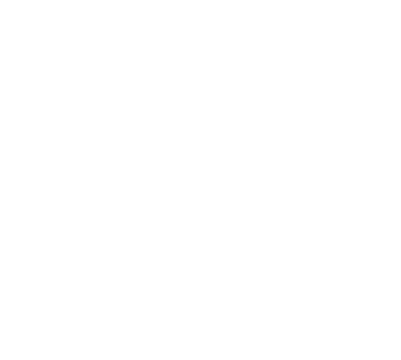 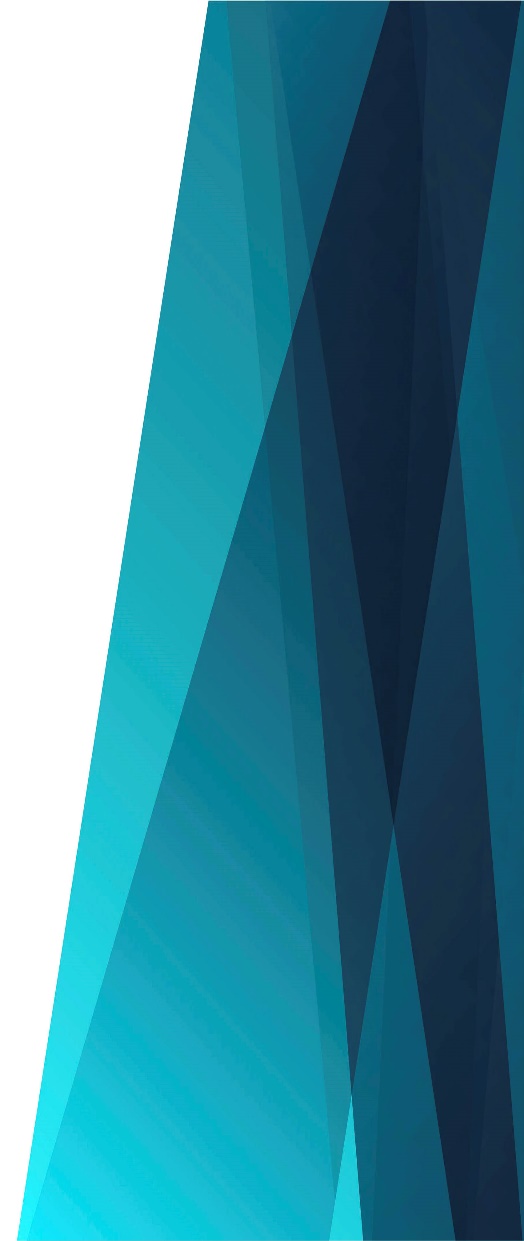 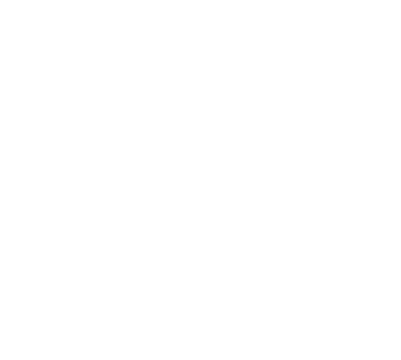 А седьмой – Святой, 
Субботний, –
Для хваления Творца.
Люди могут Насмехаться,
Изменять со всех Сторон,
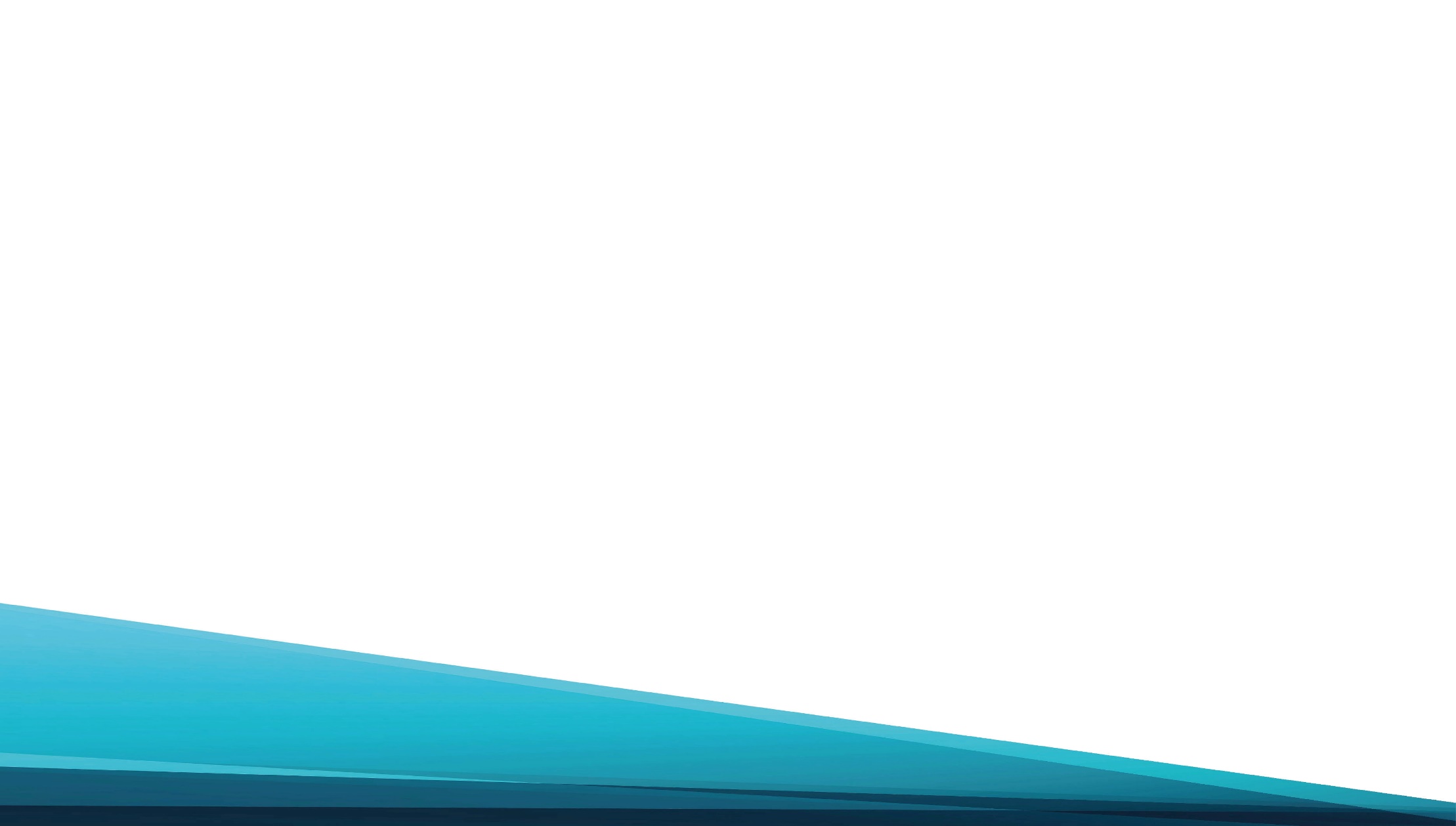 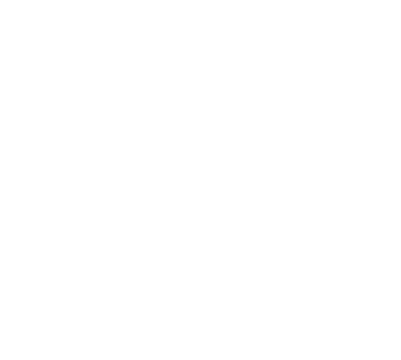 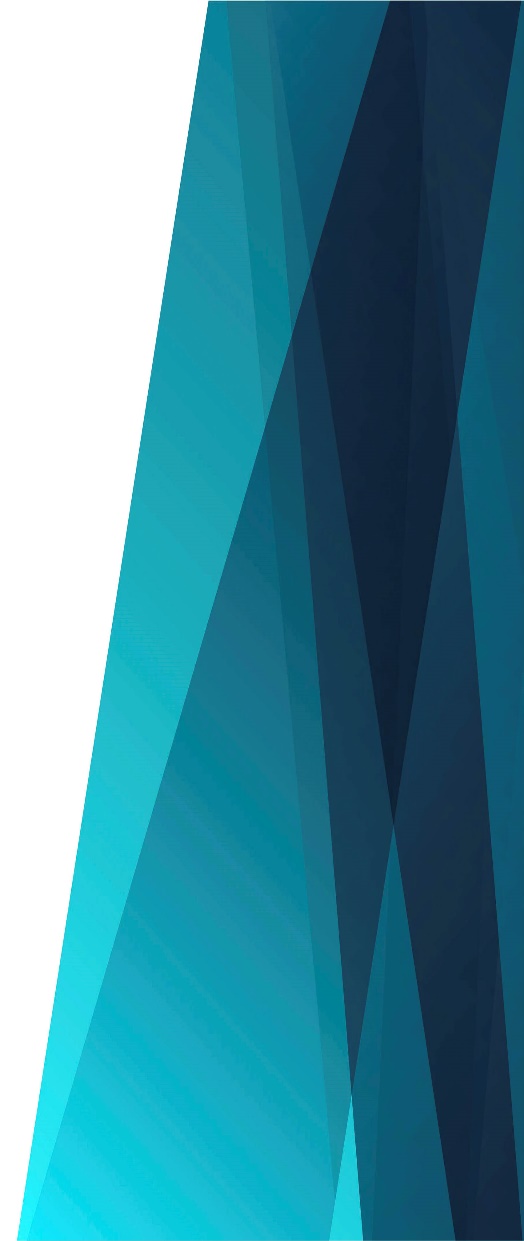 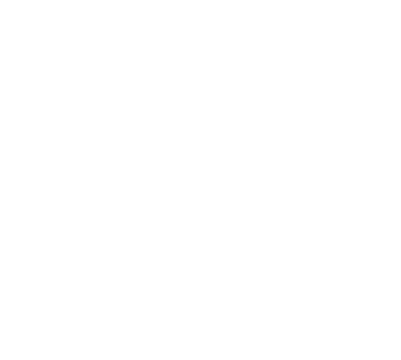 Что Своим Перстом Всевышний 
Написал как Свой Закон.
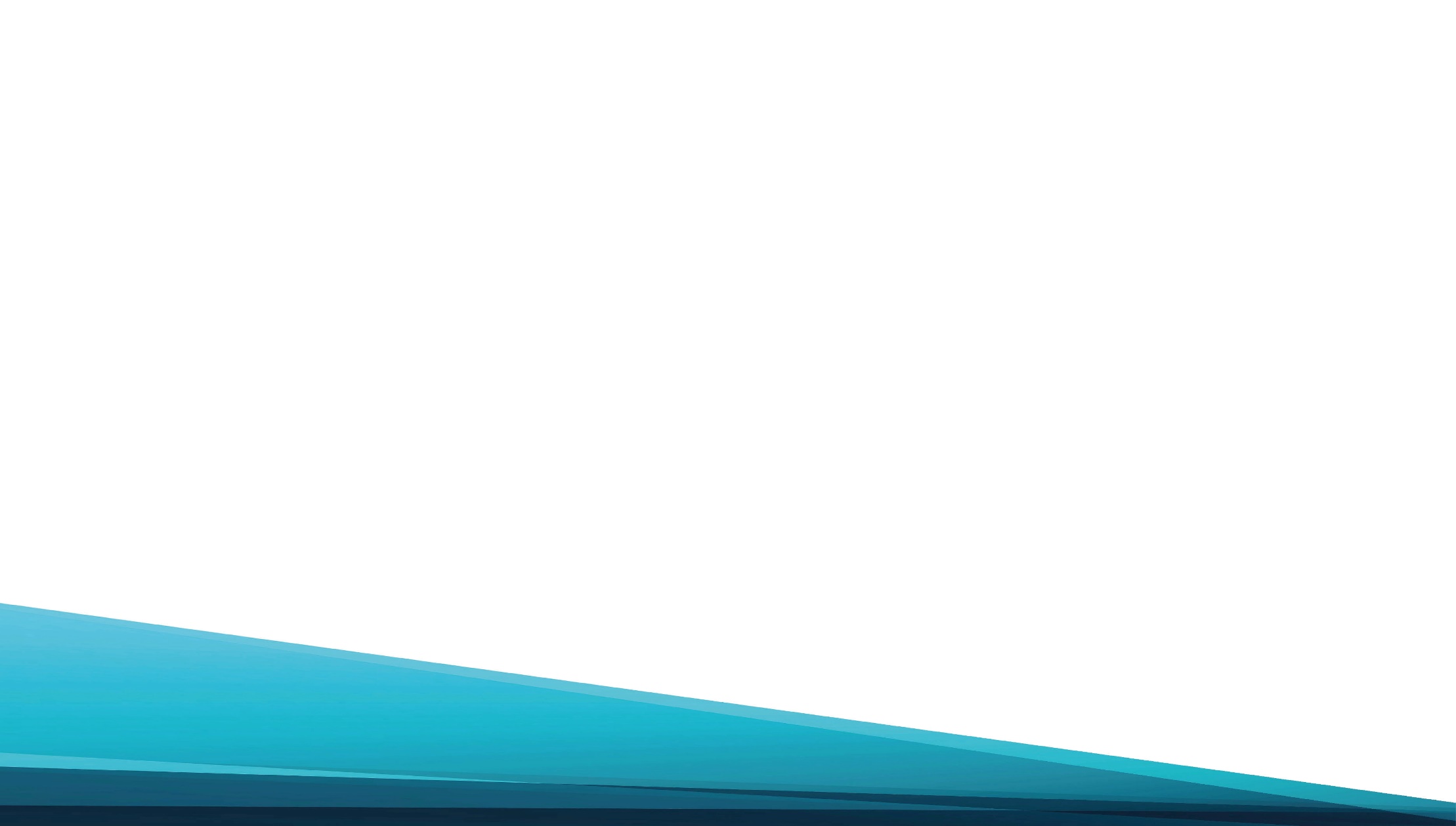 День субботний – день единый 
Для покоя освящён,
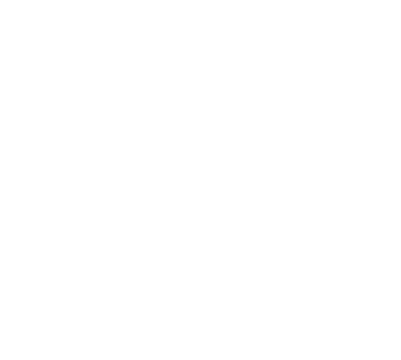 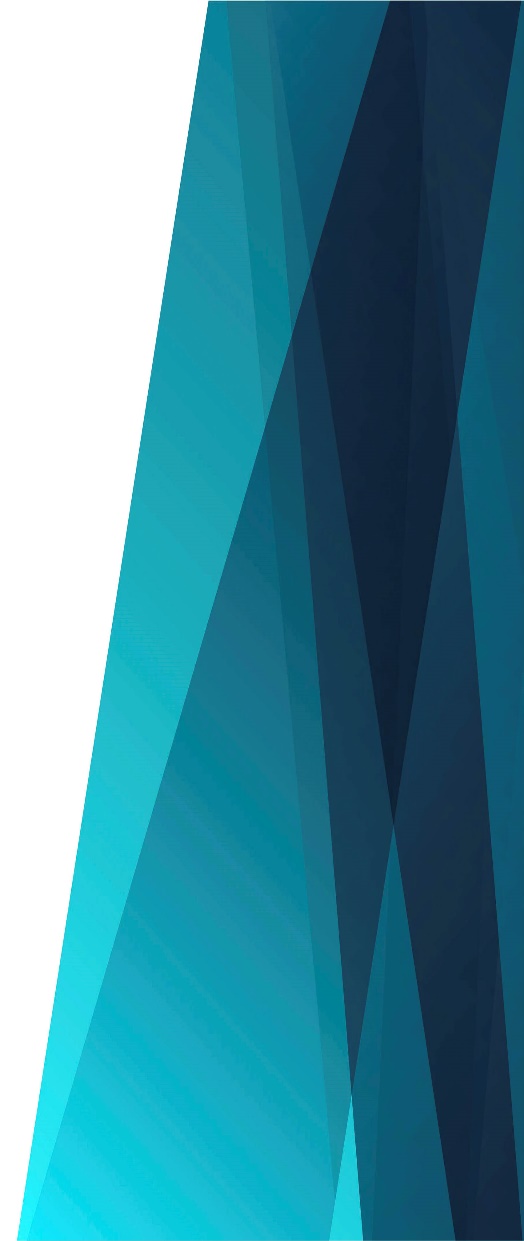 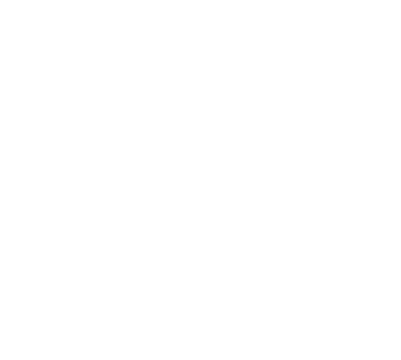 Дан на благо Человеку 
И Творцом Благословлён.
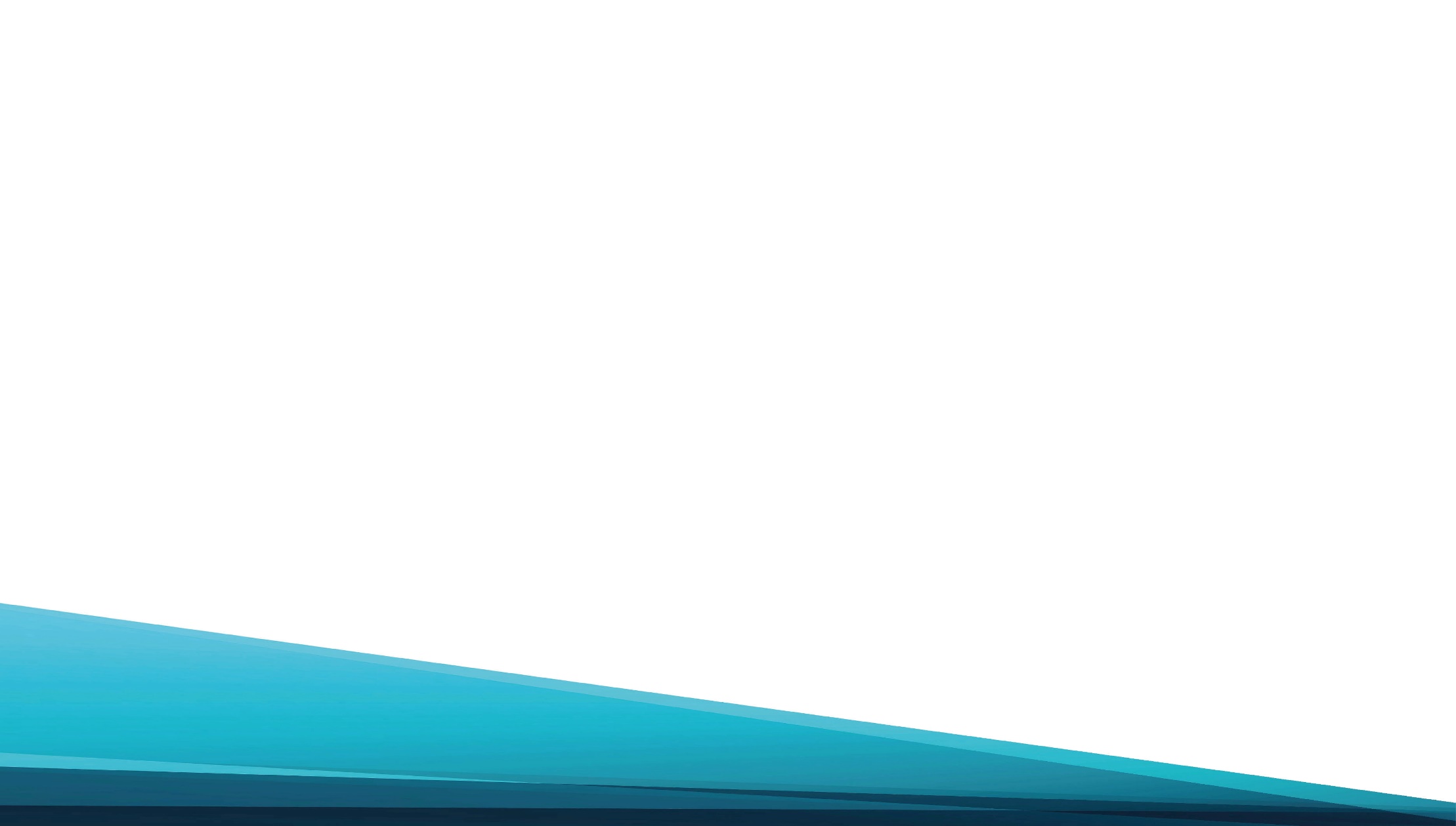 И Адам уже в Эдеме
Чтил субботний 
День святой,
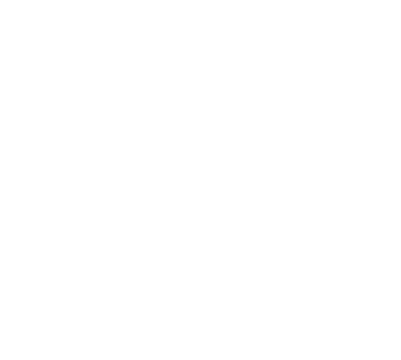 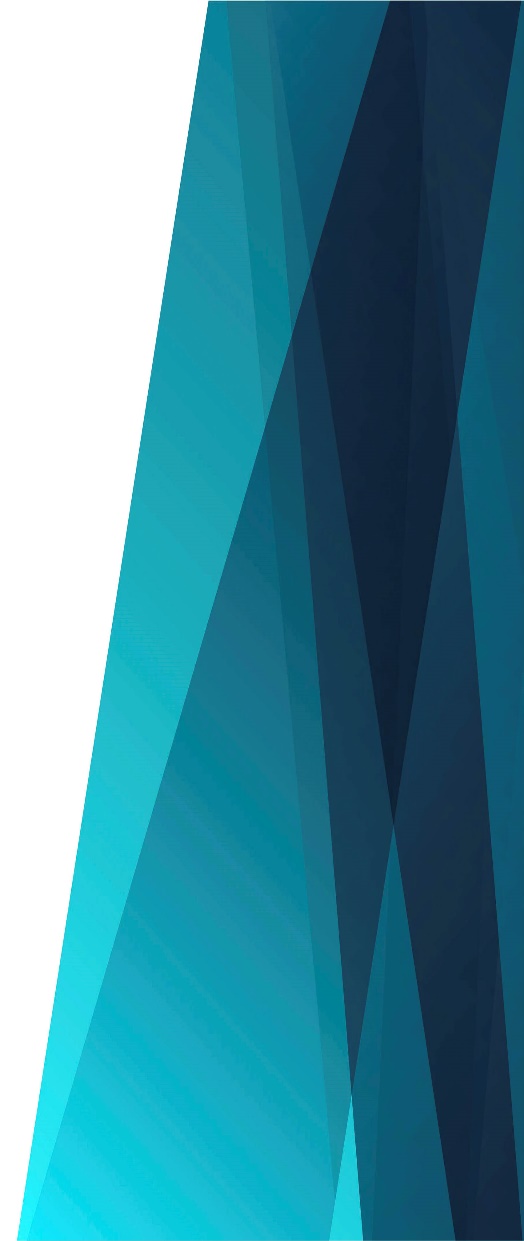 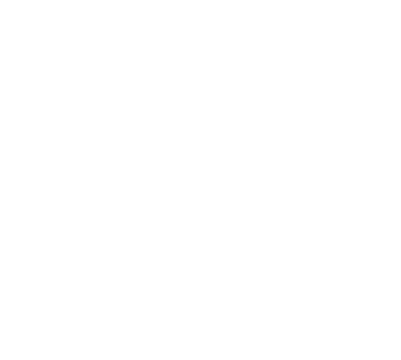 Патриархи Сохраняли 
Этот день 
Как свой покой.
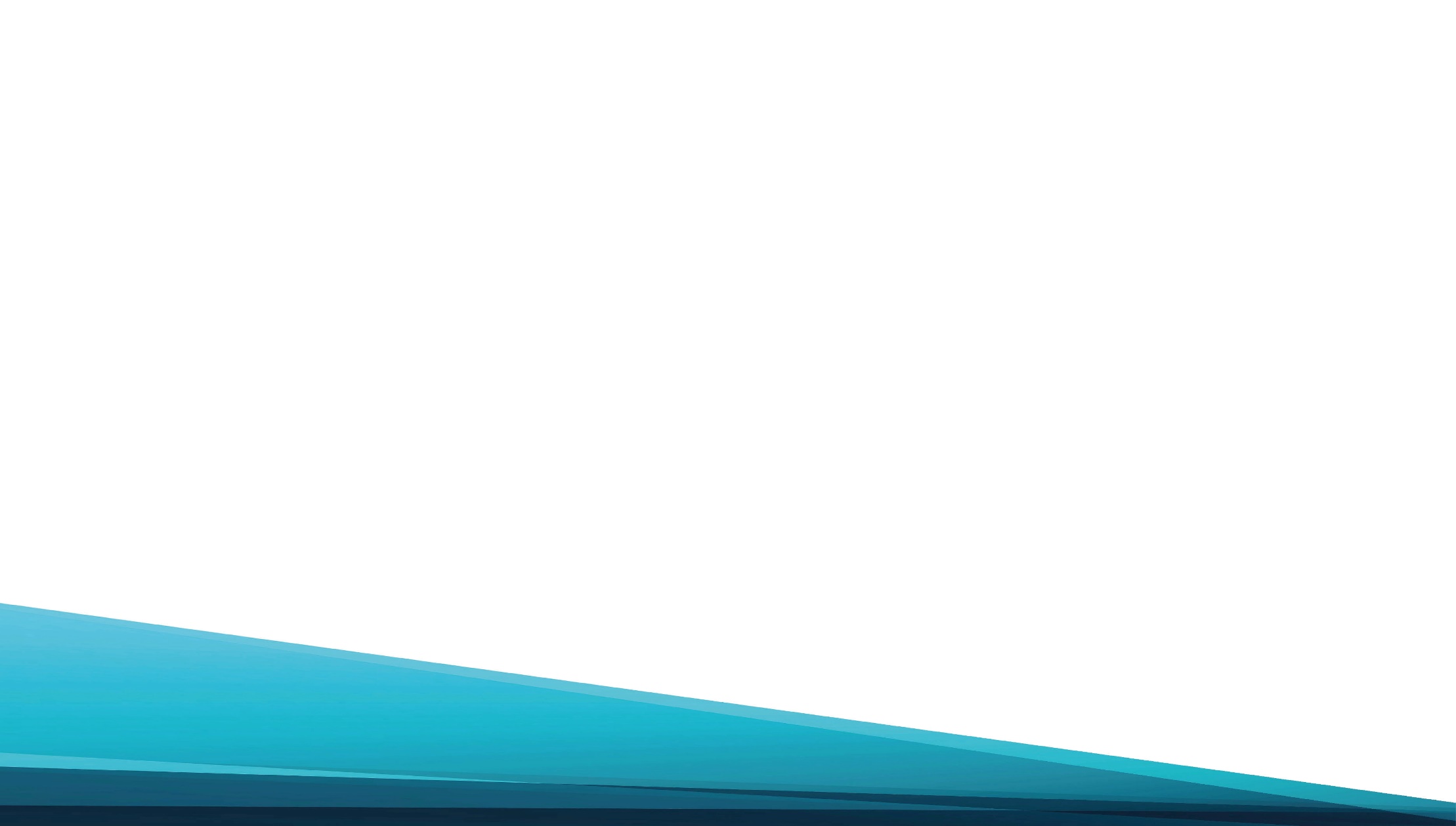 И апостолы Христовы 
Освящали день Седьмой.
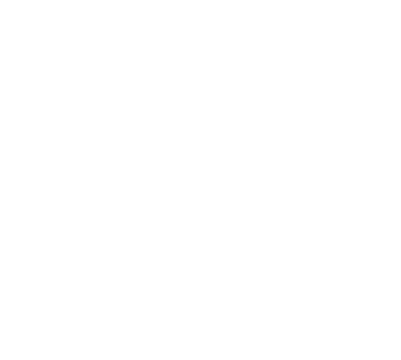 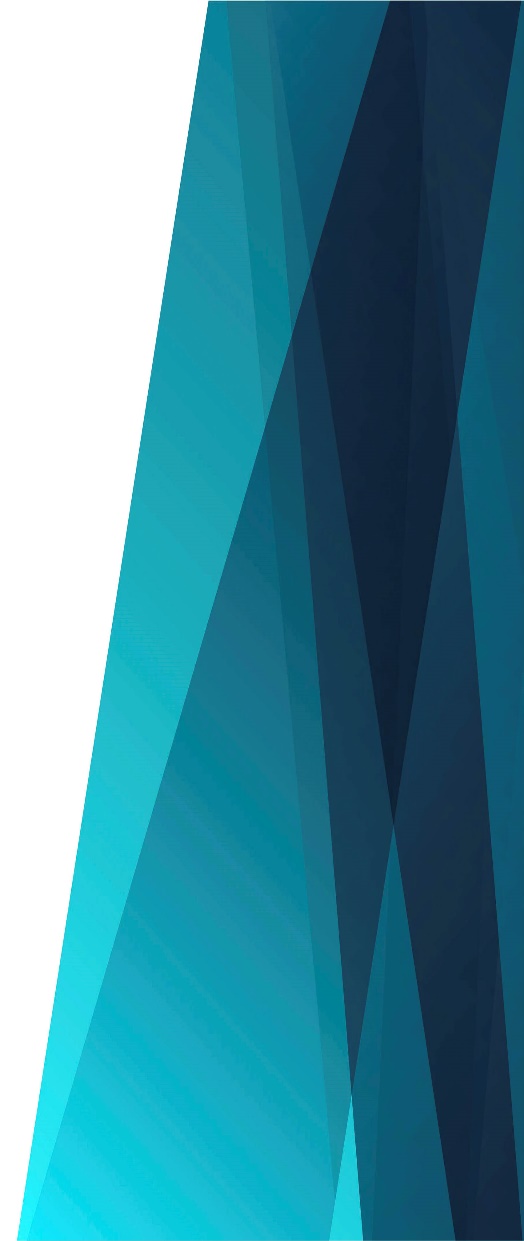 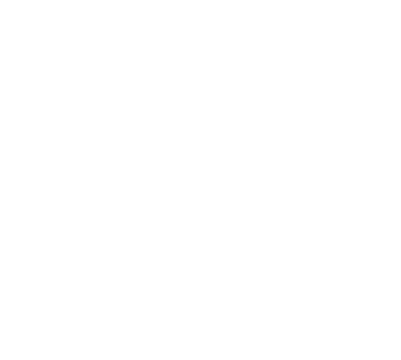 И кто ныне Соблюдает, 
Тот войдёт 
В Его покой.